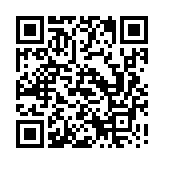 www.ker-holding.com
Presentation of energy-saving green technology for obtaining  high-quality organo-mineral fertilizers based on
poultry waste recycling processes
Environmental Projects Director
Mansur R. Khasiyatullov +7 960 062 34 00  khasmr@ker-holding.ru
1
Organic, science-intensive production products
Complex organomineral fertilizer with the use of zeolite, diatomite is the basis for ecological, organic farming.  A   mixture  of   poultry  manure  with   natural  minerals  is  the  most  valuable  product  for   restoring  soil    fertility.
The proposed fertilizer is a natural complex organomineral fertilizer that provides arable land with the necessary  micro-macroelements involved in the processes of plant photosynthesis. Optimization of silicon nutrition increases  the efficiency of photosynthesis and the activity of the root system In the poultry manure, when disinfected with  microwave energy, protein is completely preserved, which is consumed by soil microflora, causing its rapid growth,  and their waste products are easily digestible NPK, the root zone of arable land is saturated, the entire spring-  summer vegetative period, ensuring the growth of crop yields.
2
The announced solution for the processing of manure provides for the  construction of a production complex with a capacity of 50 tons to 550 tons  per day of organo-mineral fertilizer. Raw products: poultry waste.
Golden medal of Russian Agro-Industrial Exhibition Golden Autumn and other awards
Tested and proven to work nature-like technology for restoring land fertility  Launched and running successfully unparalleled production

Obtained all necessary permits, certificates of conformity and acts of implementation

A technological breakthrough in the restoration of soil fertility and, as a result of this  project, obtaining an environmentally friendly product.
3
1-Mixer
2- Debagger with dispenser  3- Iron separator
4; 23 - Belt conveyor
5- IR drying (5 layers)
6; 10- Z-shaped scraper conveyor
7- Microwave installation
9- Chillers for cooling generators  11- IR drying (3 layers)
12; 14; 17; 19; 25; 27; 29-Z-shaped belt conveyor with corrugated board
13; 28- Drum cooler
15; 24- Crusher
16- Vibrating sieve
18- Buffer hopper with screw feeder  20- Dust extraction cyclones
Steam scrubber
Accumulator of ammonia water  26- Granulator
30- Packing of BIG-BAGs
GROUP
4
Technical indicators of the plant for the production  of organomineral fertilizers
Production complex area is from 1100 to 2000 sq. m  Height - 8 m. Width - 18 m long - from 60 to 110 m
Productivity for raw materials - from 50 tons per day  Humidity of raw materials - up to 75%
Humidity of the finished product - 10 -12%  Electric power consumption - up to 200 kW / t
The management of production processes is automated.
5
Results of the use of recycling processes in the production  of organomineral fertilizers
ENVIRONMENTAL
Accelerated waste disposal = reduced greenhouse gas emissions.  Complex organomineral fertilizers = regeneration of arable land.
Reduction of environmental pollution = comfort of human life.

SOCIO-ECONOMIC
Growth of productivity of arable lands.  Reducing the cost of production.
Savings on mineral fertilizers.  Growing organic products.
Increasing business profitability
Increase in the quality of life of the population.
6
The advantage of using organic fertilizer with zeolite in  comparison to nitroammophos
Zeolite provides moisture retention, absorbs heavy metals, prolongs the action of NPK due to ion exchange. Fertilizer SPP  (mixture of poultry manure ) + zeolite returns about 25 macro microelements to the soil. Academician V. I. Vernadsky  called silicon "an element of exceptional importance in the universe." Silicon is actively involved in the exchange of  calcium, phosphorus, chlorine, fluorine,  sodium, sulfur,  aluminum, manganese, cobalt, and some other elements. It     has
been established that it is one of the main components of the coronary cells of the root cap. Therefore, the optimization of  silicon nutrition leads to an increase in the mass of roots, their volume and the total actively absorbing surface, which  causes active growth of the culture and, as a result, an increase in yield.
7
Let's save together a clean planet for future generations
8